1 PETER 1:1
Peter, an apostle of Jesus Christ, To the pilgrims of the Dispersion in Pontus, Galatia, Cappadocia, Asia, and Bithynia,
1 PETER 1:2
elect according to the foreknowledge of God the Father, in sanctification of the Spirit, for obedience and sprinkling of the blood of Jesus Christ: Grace to you and peace be multiplied.
1 PETER 1:3a
Blessed be the God and Father of our Lord Jesus Christ,…
We praise 
God for His abundant
MERCY.
1 PETER 1:3b
…who according to His abundant mercy has begotten us…
Grace is getting what we DON’T deserve.
Mercy is NOT getting what we DO deserve.
1 JOHN 1:7
But if we walk in the light as He is in the light, we have fellowship with one another, and the blood of Jesus Christ His Son cleanses us from all sin.
We praise 
God for our LIVING HOPE.
1 PETER 1:3c
…again to a living hope through the resurrection of Jesus Christ from the dead,
EPHESIANS 2:12
that at that time you were without Christ, being aliens from the commonwealth of Israel and strangers from the covenants of promise, having no hope and without God in the world.
Biblical hope is based on the truth of the RESURRECTION.
1 CORINTHIANS 15:14
And if Christ is not risen, then our preaching is empty and your faith is also empty.
1 CORINTHIANS 15:15
Yes, and we are found false witnesses of God, because we have testified of God that He raised up Christ, whom He did not raise up- if in fact the dead do 
not rise.
1 CORINTHIANS 15:16
For if the dead do not rise, then Christ is not risen.
1 CORINTHIANS 15:17
And if Christ is not risen, your faith is futile; you are still in your sins!
1 CORINTHIANS 15:18
Then also those who have fallen asleep in Christ have perished.
1 CORINTHIANS 15:19
If in this life only we have hope in Christ, we are of all men the most pitiable.
We praise 
God for our INHERITANCE.
1 PETER 1:4
to an inheritance incorruptible and undefiled and that does not fade away, reserved in heaven for you,
Our inheritance is IMPERISHABLE.
Our inheritance is UNDEFILED.
Our inheritance will not 
FADE AWAY.
We can praise God because 
we have a PERSONAL GUARANTEE.
1 PETER 1:5
who are kept by the power of God through faith for salvation ready to be revealed in the last time.
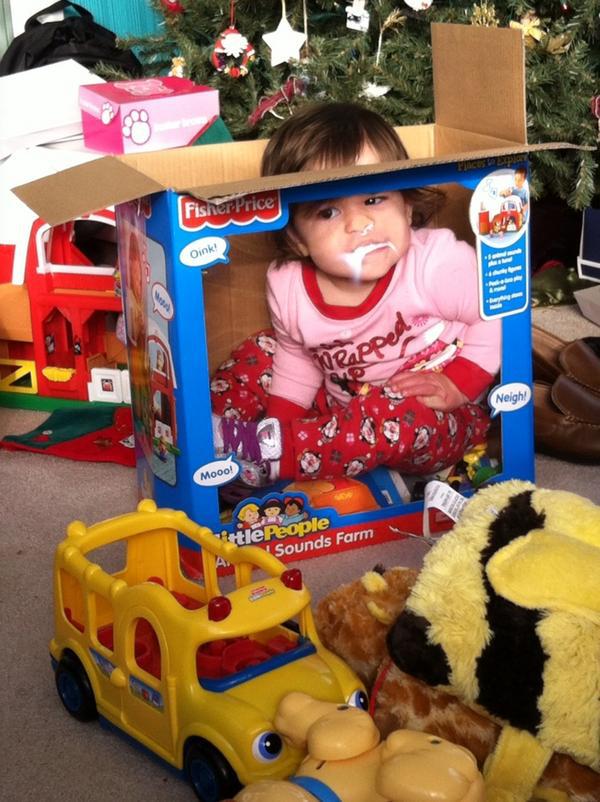